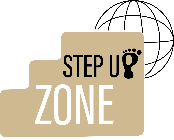 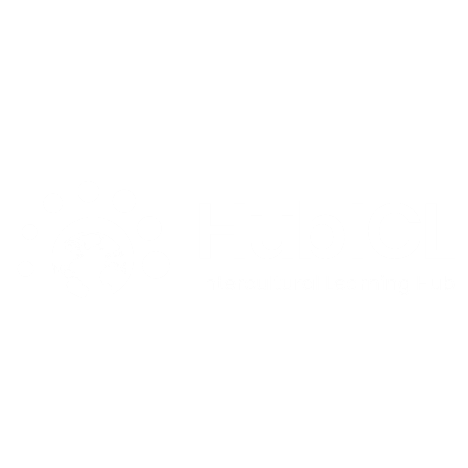 Raise negotiation activity
Hofner Saphiere, D., Kappler Mikk, B., Ibrahim DeVries, B. (2005). Communication Highwire: Leveraging the Power in Diverse Communication Styles. Intercultural Press: Yarmouth, Maine. The explanations are adapted from Gudykunst and Ting-Toomey (1988) and training materials from Barbara Kappler Mikk and Rhonda Davy.
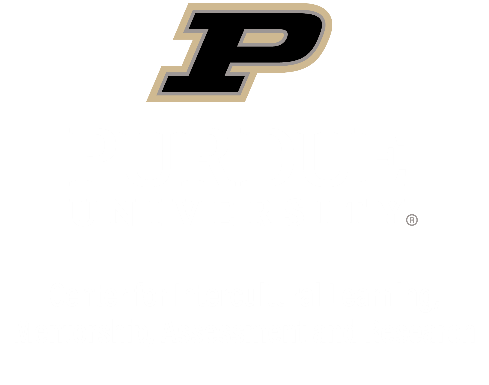 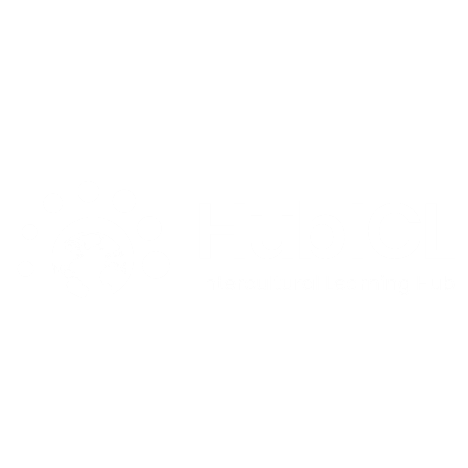 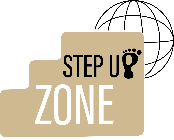 Raise negotiation activity
Direct
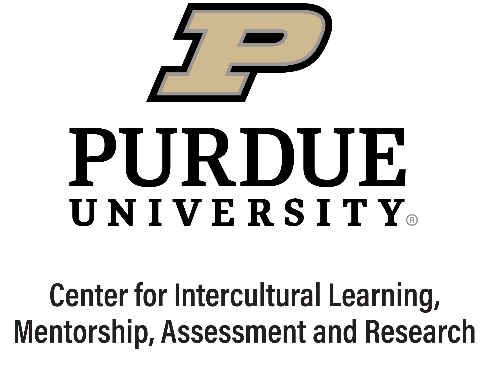 The point is to get to the point. “Don’t beat around the bush.” Brevity and being linear are often rewarded.
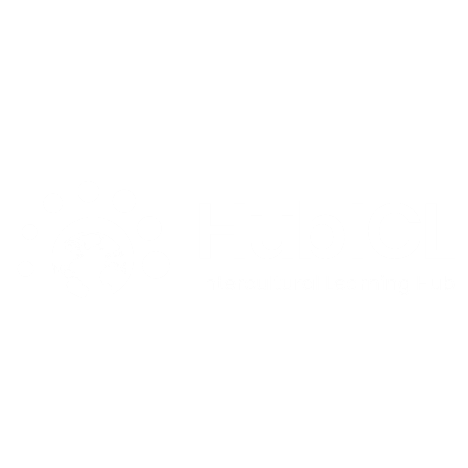 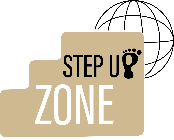 Raise negotiation activity
Circular
The goal is to tell a story or provide enough information so that the point “speaks for itself.” Typically, a great deal of information is included, allowing the listener to reach the conclusion on his or her own.
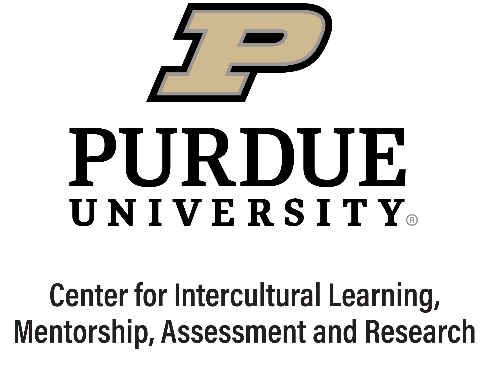 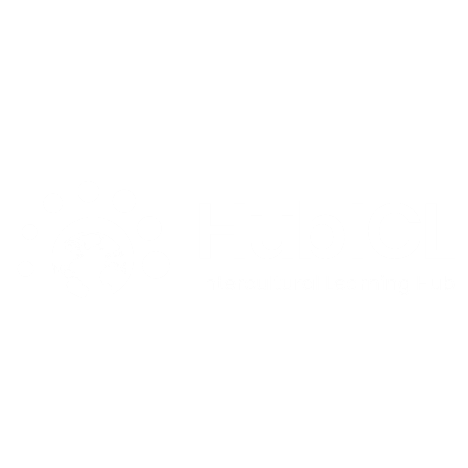 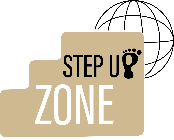 Raise negotiation activity
Indirect
The purpose is to bring up a point, or respond to an issue, without having to say the message directly. The goal of harmony in relationships is a higher priority than exactness and speed.
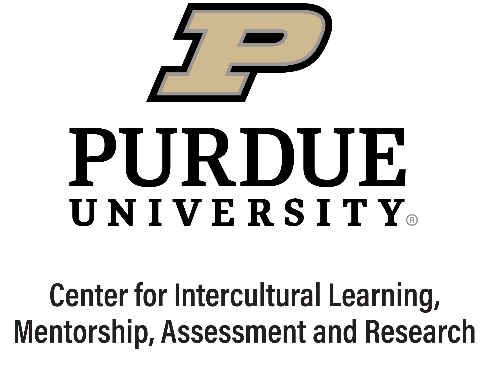 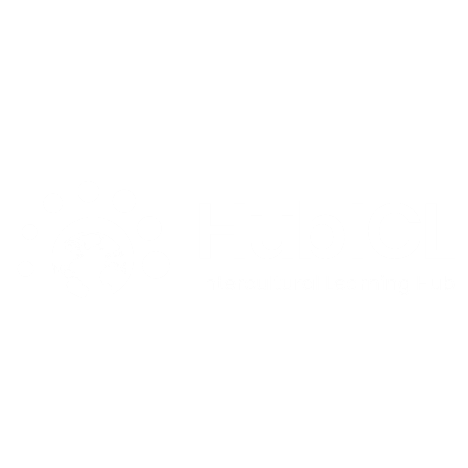 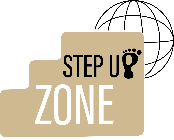 Raise negotiation activity
Person-focused
Communication is a vehicle for building personal relationships. Also, one can choose to respond to criticism by making personal attacks on another, or one can avoid addressing conflict to maintain a relationship.
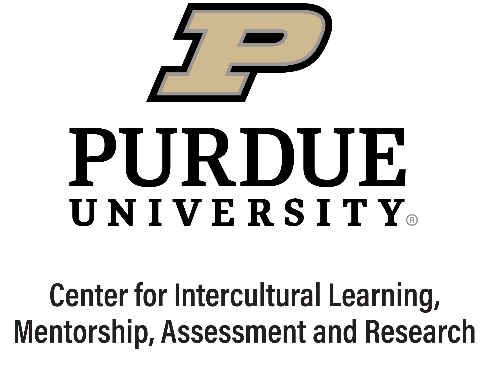 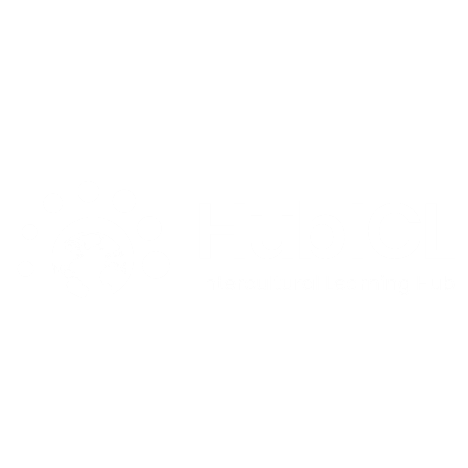 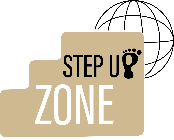 Raise negotiation activity
Idea-focused
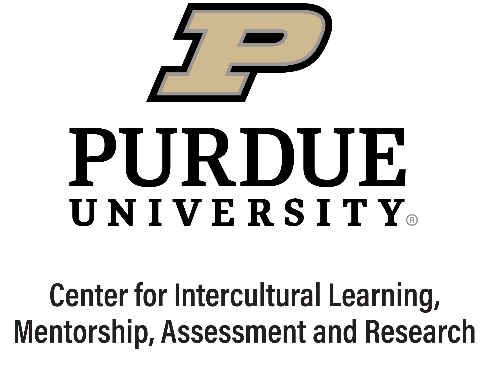 Communication is focused on the ideas presented. A great lively debate between friends, family, or coworkers is satisfying and does not negatively impact relationships.
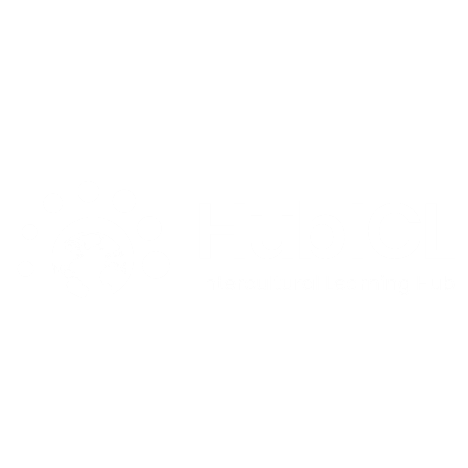 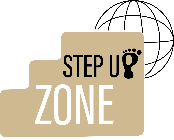 Raise negotiation activity
Role play
You are meeting for your annual review. The supervisor offered a 1.5% raise and no bonus, but the employee was expecting a 5% raise and a possible bonus. You must use your assigned communication style to conduct a conversation.
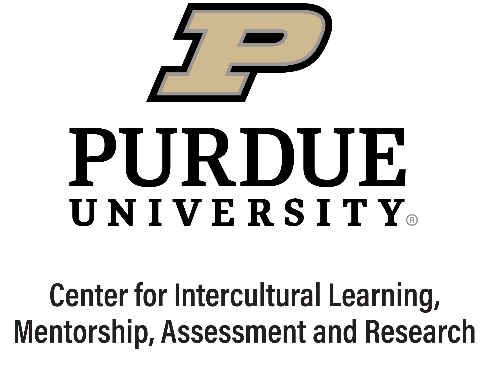